Your Logo
Center for School & District Partnership
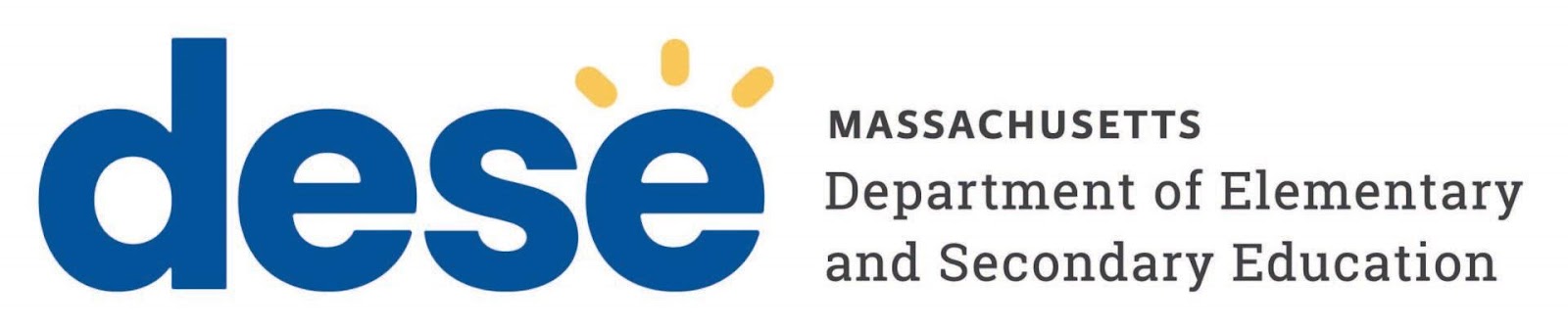 LEARNING ACCELERATION NETWORK
Program Description
The Learning Acceleration Network (LAN) supports district leadership teams to set and achieve goals aligned to a concrete instructional improvement priority. LAN participants work with consultants to identify a high leverage improvement priority and design a strategy to improve the quality of instruction in a specific subject area. Consultants support district staff by building their capacity and the capacity of their instructional staff, supporting data collection and progress monitoring, and providing a structure for continuous reflection and improvement.
Contact Information:  Jackie Gantzer
Jacqulyn.M.Gantzer@mass.gov
Alignment to DESE Strategic Priority #2: 

Promote deeper learning so that all students engage in grade-level work that is real-world, relevant, and interactive.
Goals/Outcomes
Increased student achievement in the target subject area and grade band
Increased access to grade-appropriate assignments, strong instruction, deep engagement and high expectations in the target subject area and grade band
Increased educator and leader capacity in change management, content knowledge in the target subject, and instructional improvement
Program Expectations and Commitments
This program requires: 
Coaching meetings with your district team and LAN consultant 2x per month via zoom
Customized support and progress monitoring site visits 4x per year for 2 days each
Participation in professional development with other districts teams about 1x per month
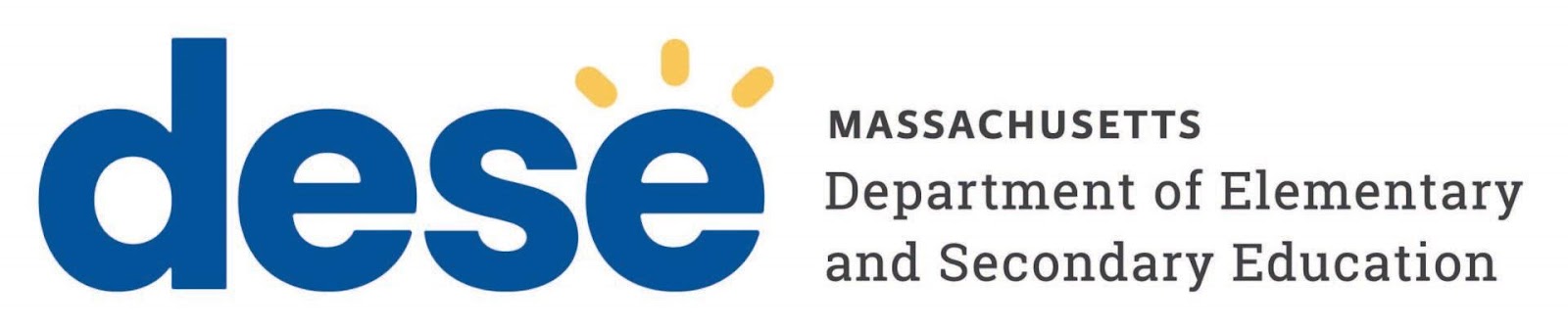 Your Logo
Center for School & District Partnership
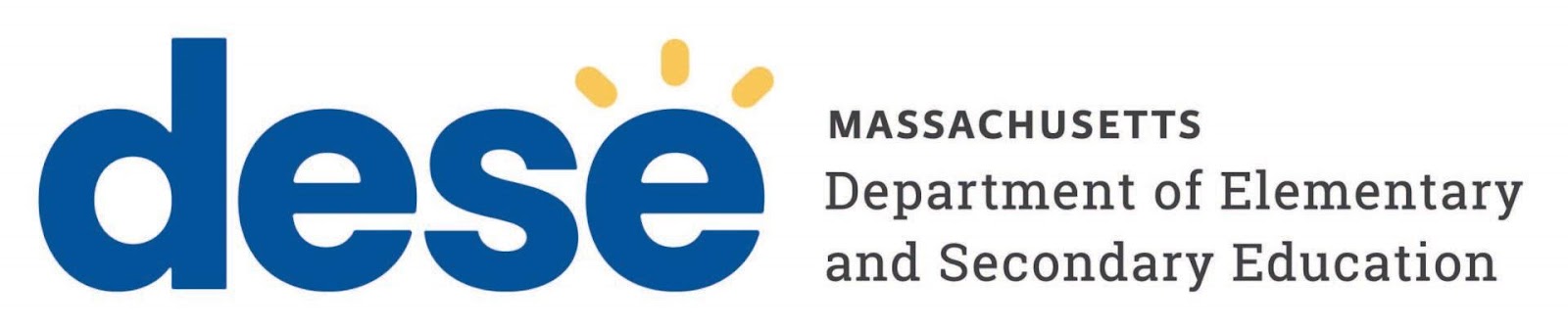 LEARNING ACCELERATION NETWORK
Team Composition
District level staff including: 
Executive Sponsor (Assistant Sup+) to ensure strategy adoption and adequate resources
Subject Matter Experts (subject coaches, curriculum managers, directors for student groups – such as multilingual learners and students with disabilities) to design and implement strategy
Readiness Requirements
Districts must have HQIM selected or implemented in the target subject area and grade band. Districts staff should have about 1-2 hours per week to invest in planning, progress monitoring, and their own professional learning.
Contact Information:  Jackie Gantzer
Jacqulyn.M.Gantzer@mass.gov
“Our district support person…is an incredible resource and
provides fabulous feedback, opportunities to further our thinking/growth
through thoughtful questioning, and resources to continue our learning.“
SY22-23 LAN Participant
Additional Information:  A few thoughts from current participants…

“Our focus on grade level instruction as students transition from the middle level to the high school has helped us to see inequity and tools that motivate us to address it in a timely way.”

“The trainings have been tailored to our district needs and has trainers have been flexible in addressing the uniqueness of our setting.”

“Our team is new to LAN and we have found it incredibly beneficial and well
worth our time.”
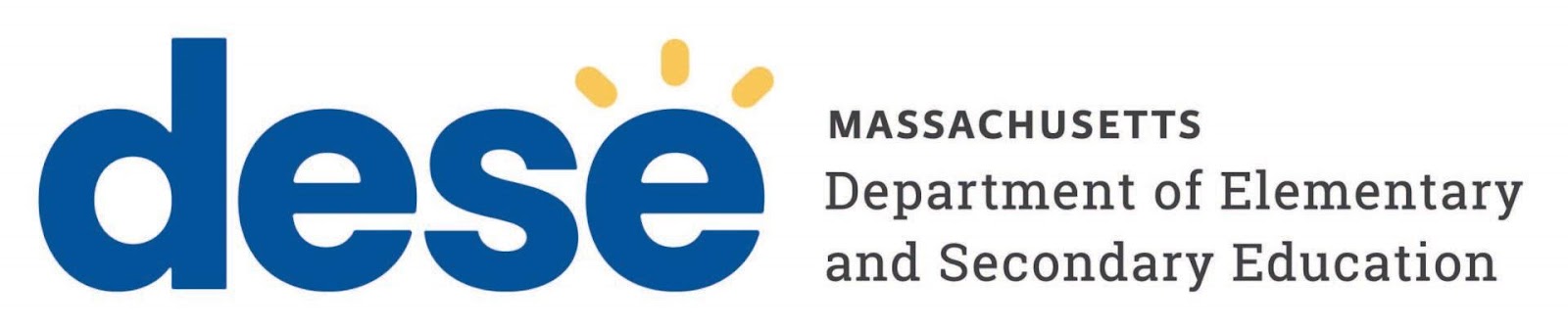